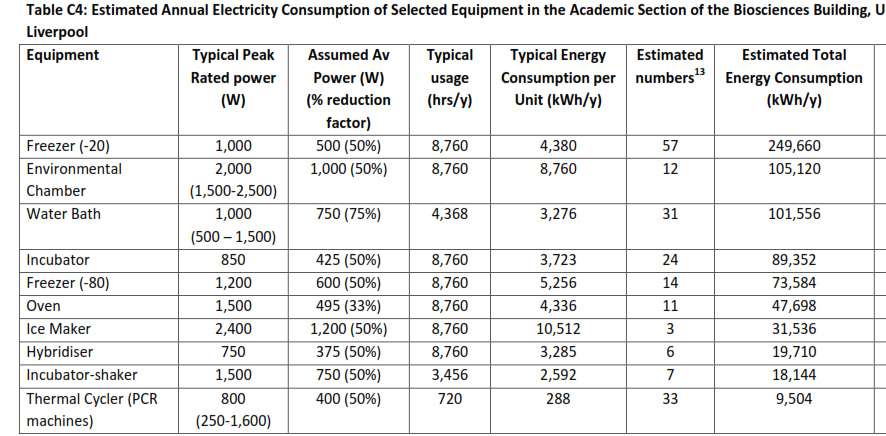 ultra-low freezers
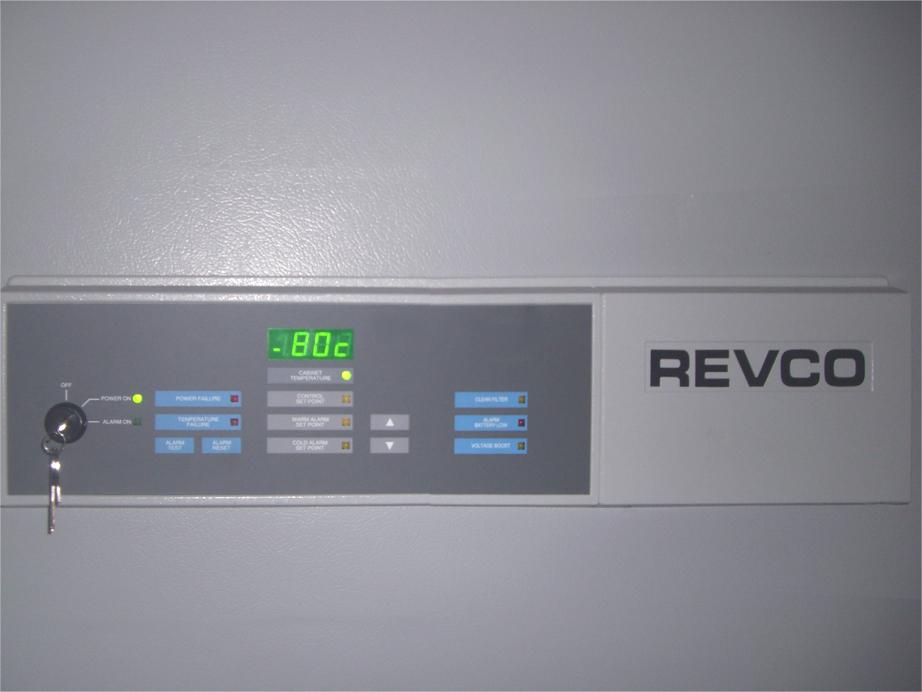 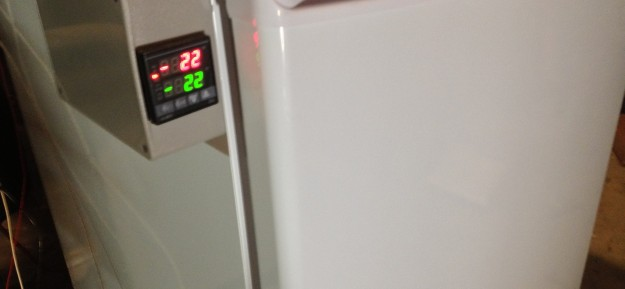 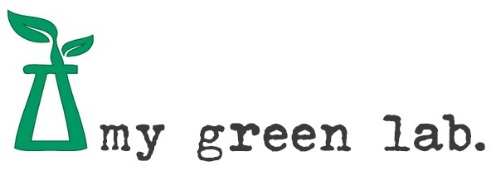 ultra-low freezers:  -80
energy consumption
15 – 20 kWh/day
-manufacturer data
-validated by monitoring
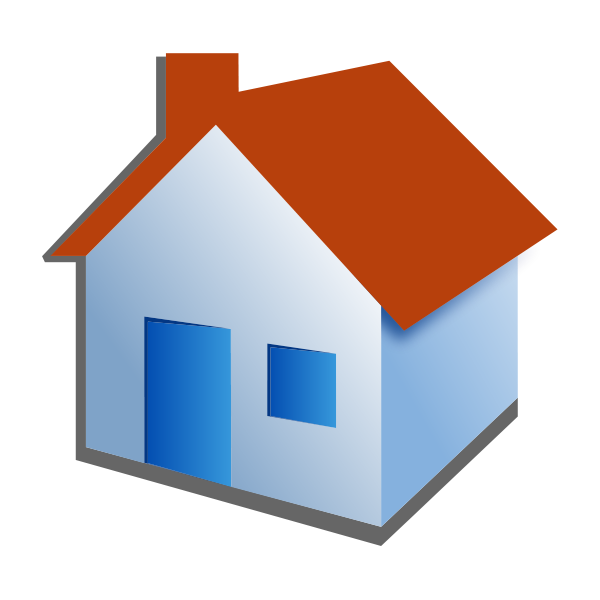 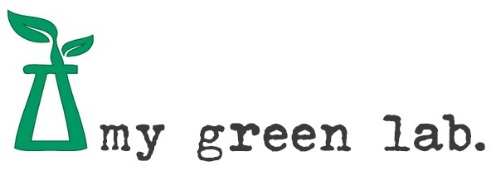 ‘-70 is the new -80’
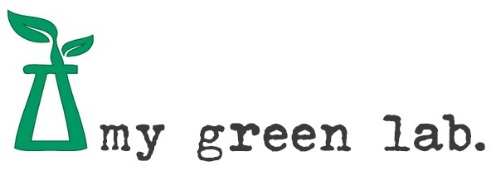 ‘-70 is the new -80’
chill up freezers from -80 to -70
save 2-4kW per day
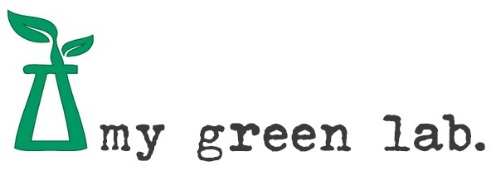 ‘-70 is the new -80’
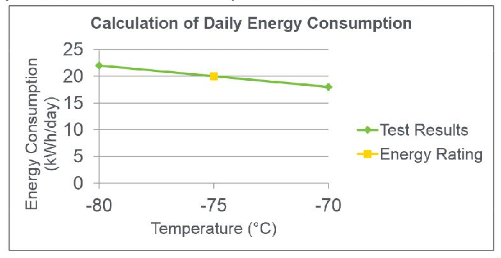 DOE
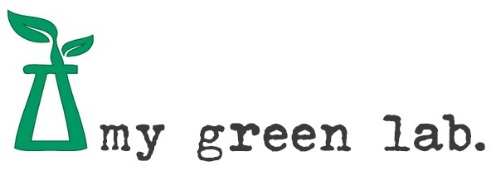 other best practices for ultra-low freezers
clean freezer coils, regularly defrost freezer
prolong lifetime of the freezer
save 12-25% energy
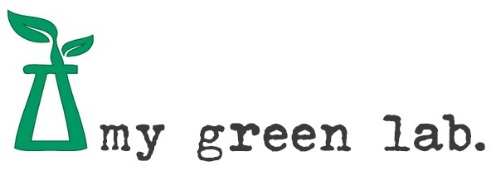 other best practices for ultra-low freezers
perform scheduled maintenance on freezers
prolong lifetime of the freezer
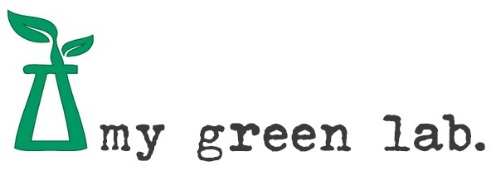 other best practices for ultra-low freezers
remove old, unneeded samples
fewer samples stored, fewer freezers are needed
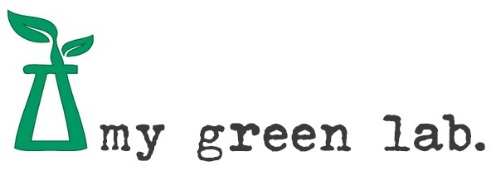 case study: ultra-low freezers
energy use
min 7,300 kWh/year PER FREEZER
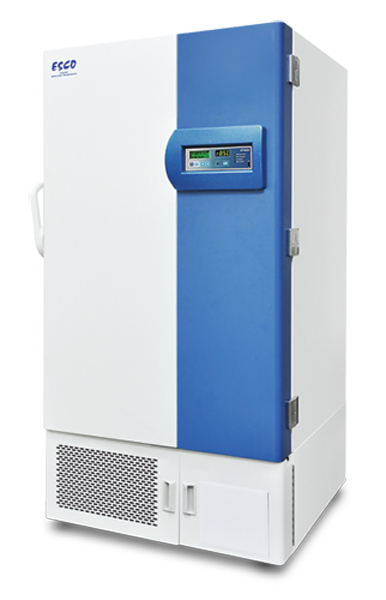 example measure
Stirling freezers
switching to Stirling freezers can save
55% min energy reduction
additional benefits
reduced HVAC related usage
reduced risk to samples
other best practices for ultra-low freezers
transfer samples to other storage paradigms
-20 freezers
ambient temperature storage containers
fewer samples stored, fewer freezers are needed
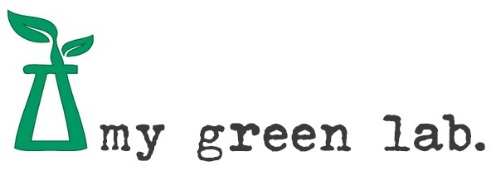 are there best practices that will both
reduce energy consumption
and
prolong the life of the freezer?
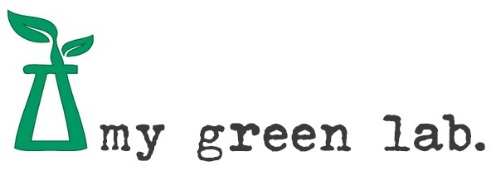 best practices for ULT freezers
clean freezer coils, regularly defrost freezer, change filter
save 12-25% energy
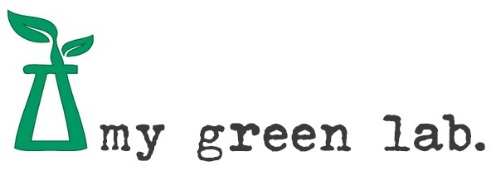 best practices for ULT freezers
perform scheduled maintenance on freezers
save min 10% energy
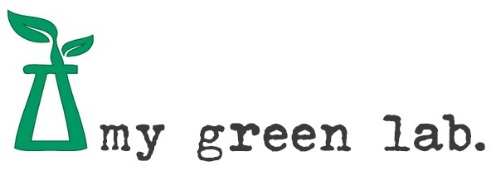 best practices for ULT freezers
remove old samples
fewer samples stored, fewer freezers are needed
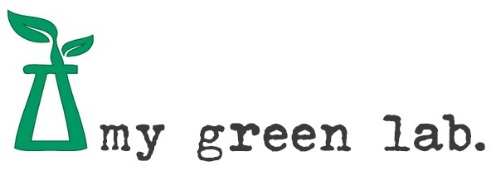 ‘-70 is the new -80’
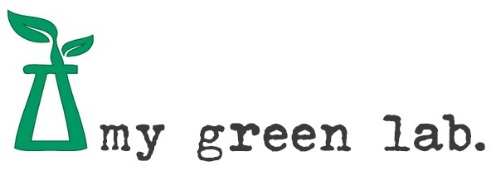 why are freezers set to -80?
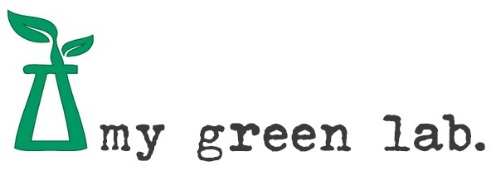 ultra-low temperature freezers:  how they work
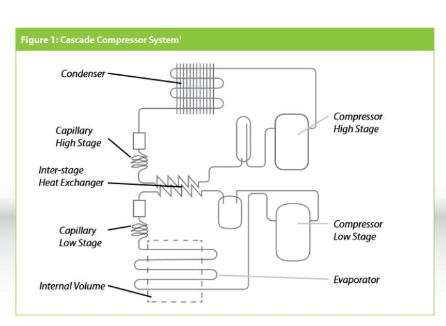 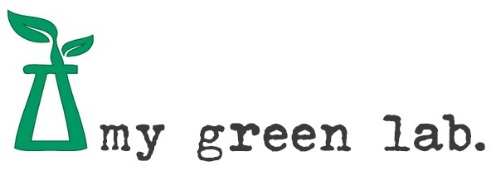 ‘-70 is the new -80’
chill up freezers from -80 to -70
save 2-4kW per day
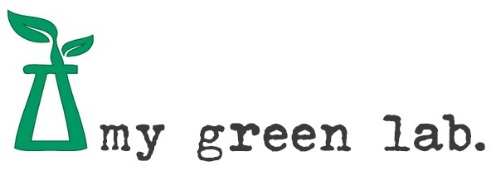 ‘-70 is the new -80’
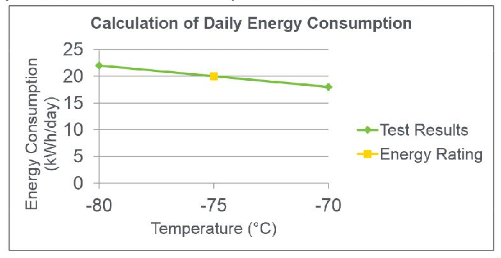 DOE
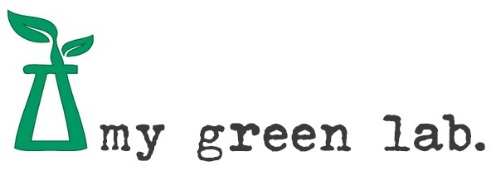 what is the evidence that -70 is ok for samples?
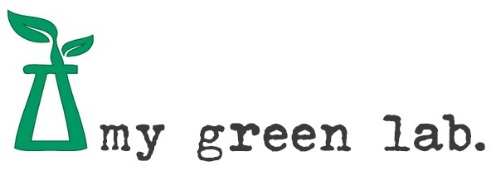 ‘-70 is the new -80’
CU-Boulder
Dartmouth
Harvard
UC Davis
UC Santa Barbara
UPENN
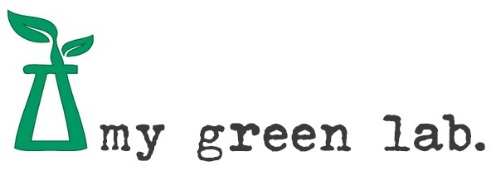 replace old freezers
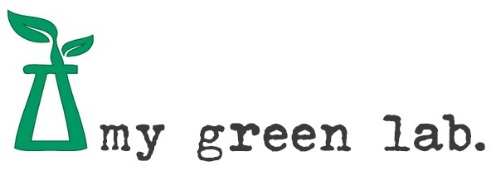 replace old freezers
with more energy efficient models
ambient temperature storage containers for nucleic acids
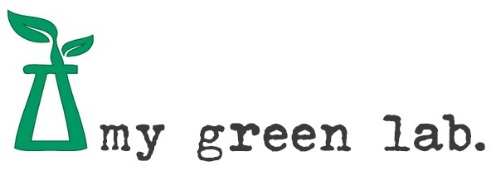 how is this saving money?
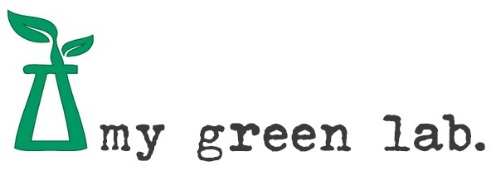 less energy = less stress on the compressors

= more up-time, longer freezer life
possibility of financial assistance from UCSD
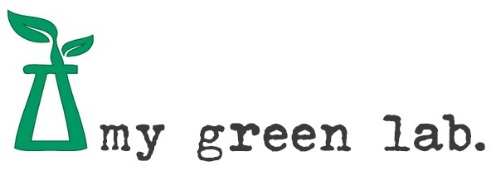